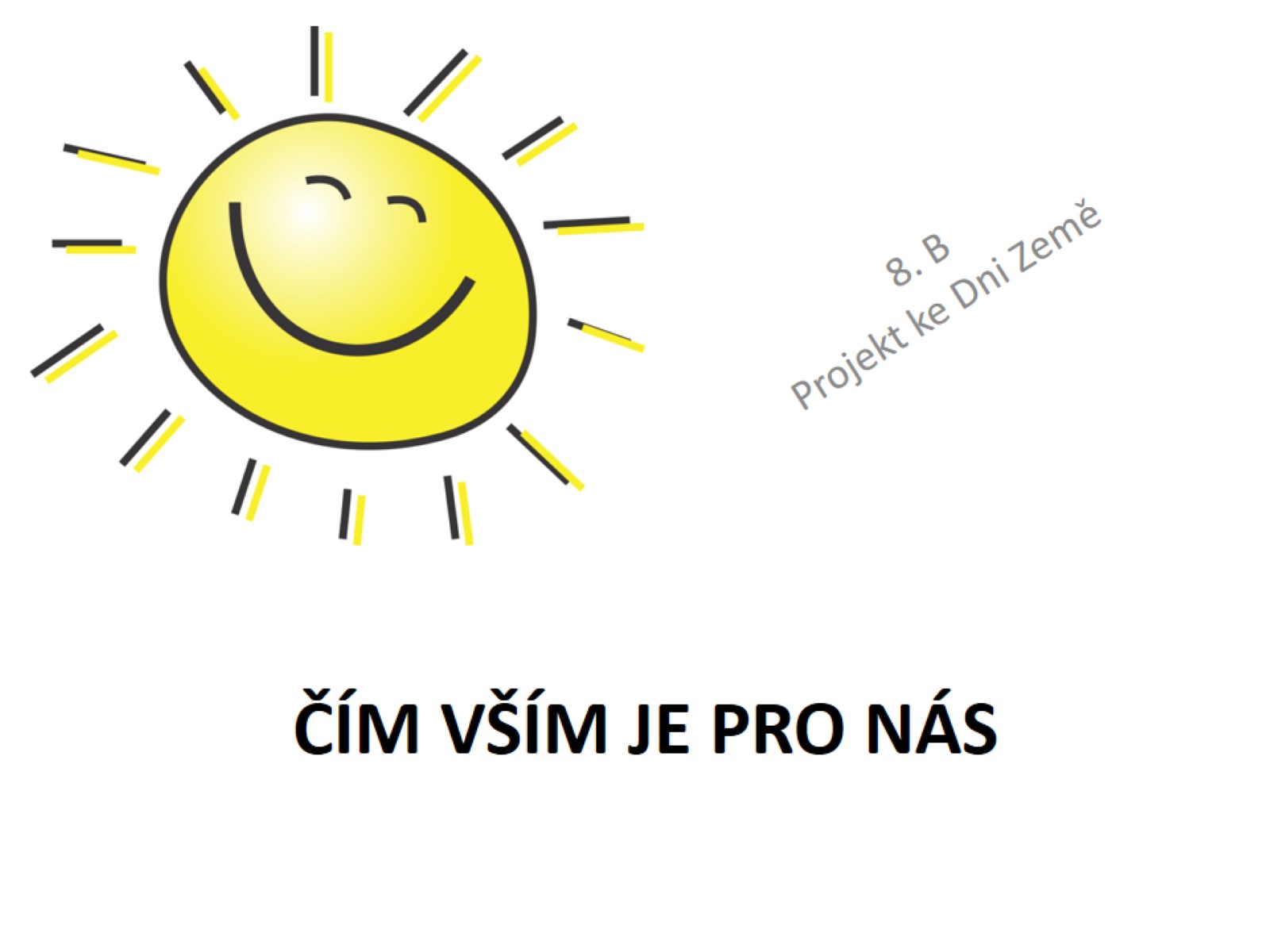 ČÍM VŠÍM JE PRO NÁS
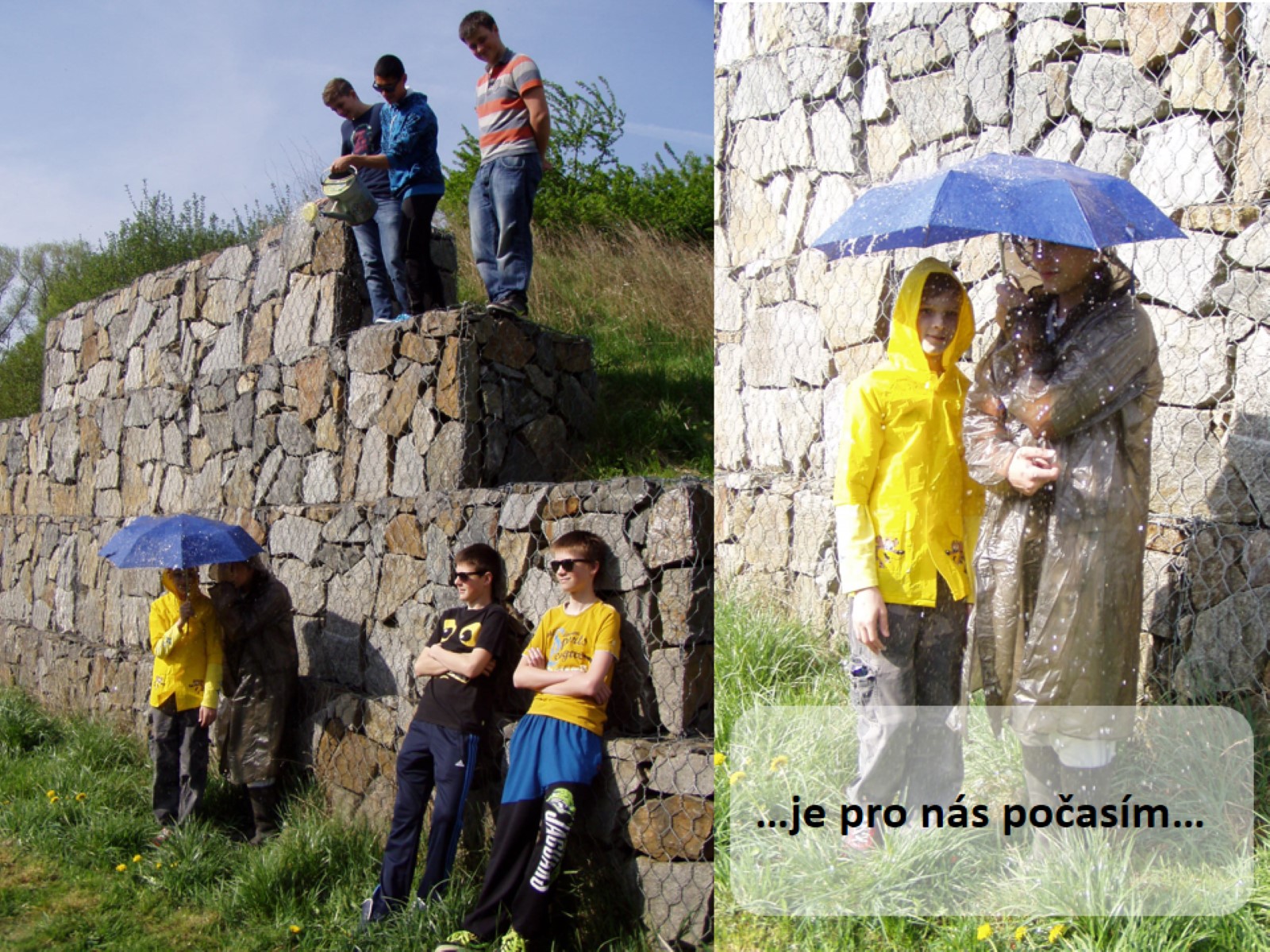 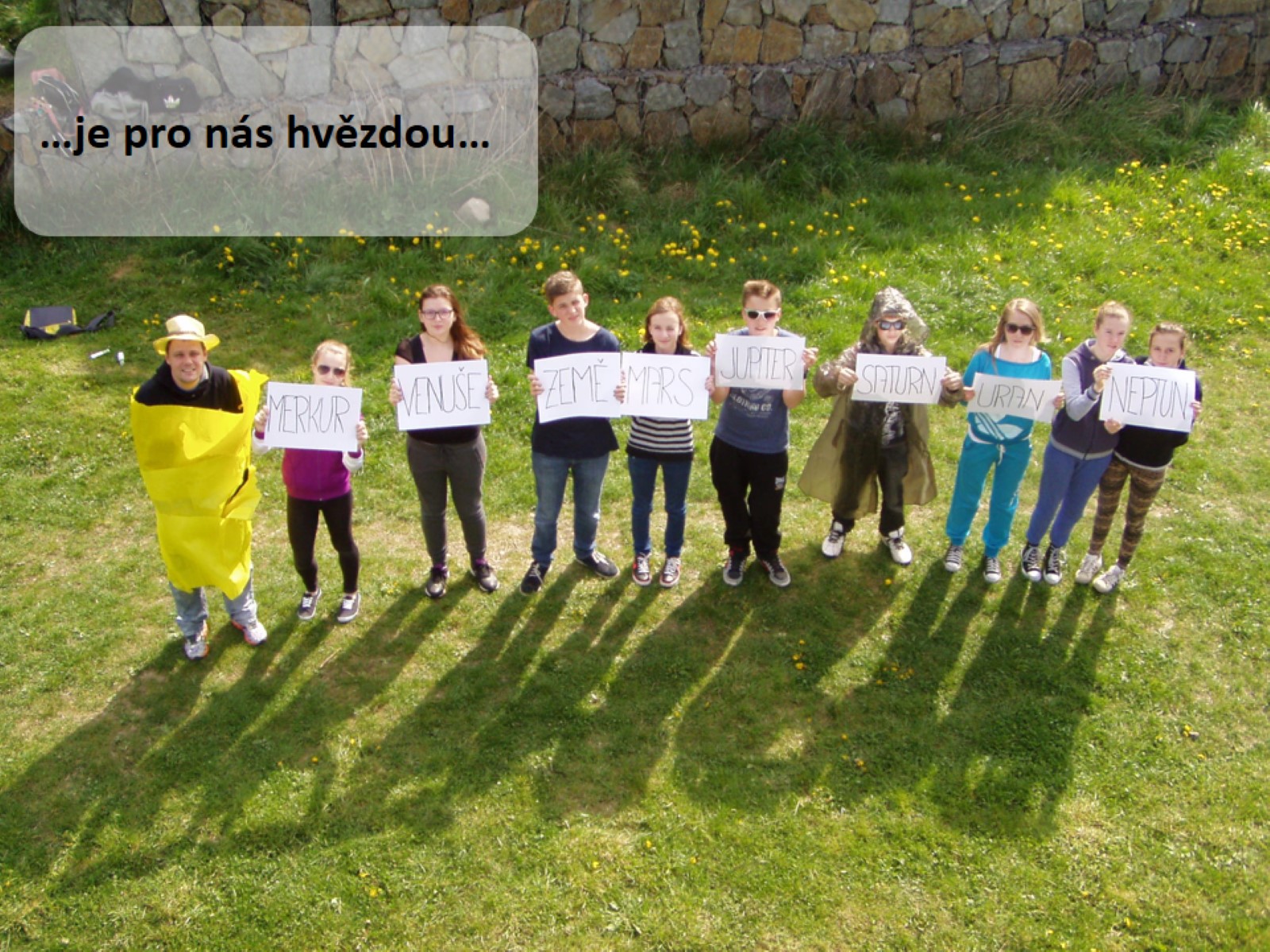 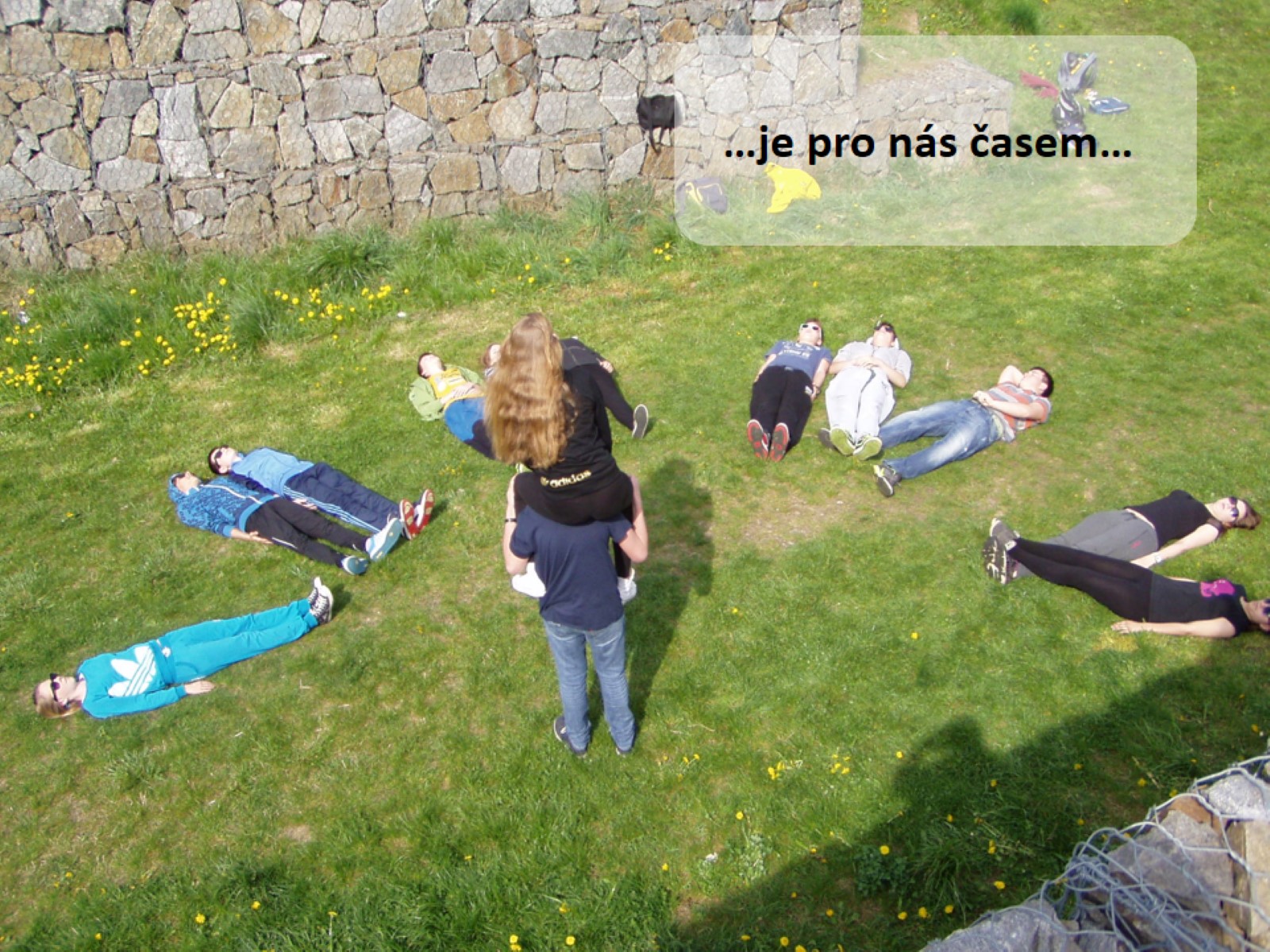 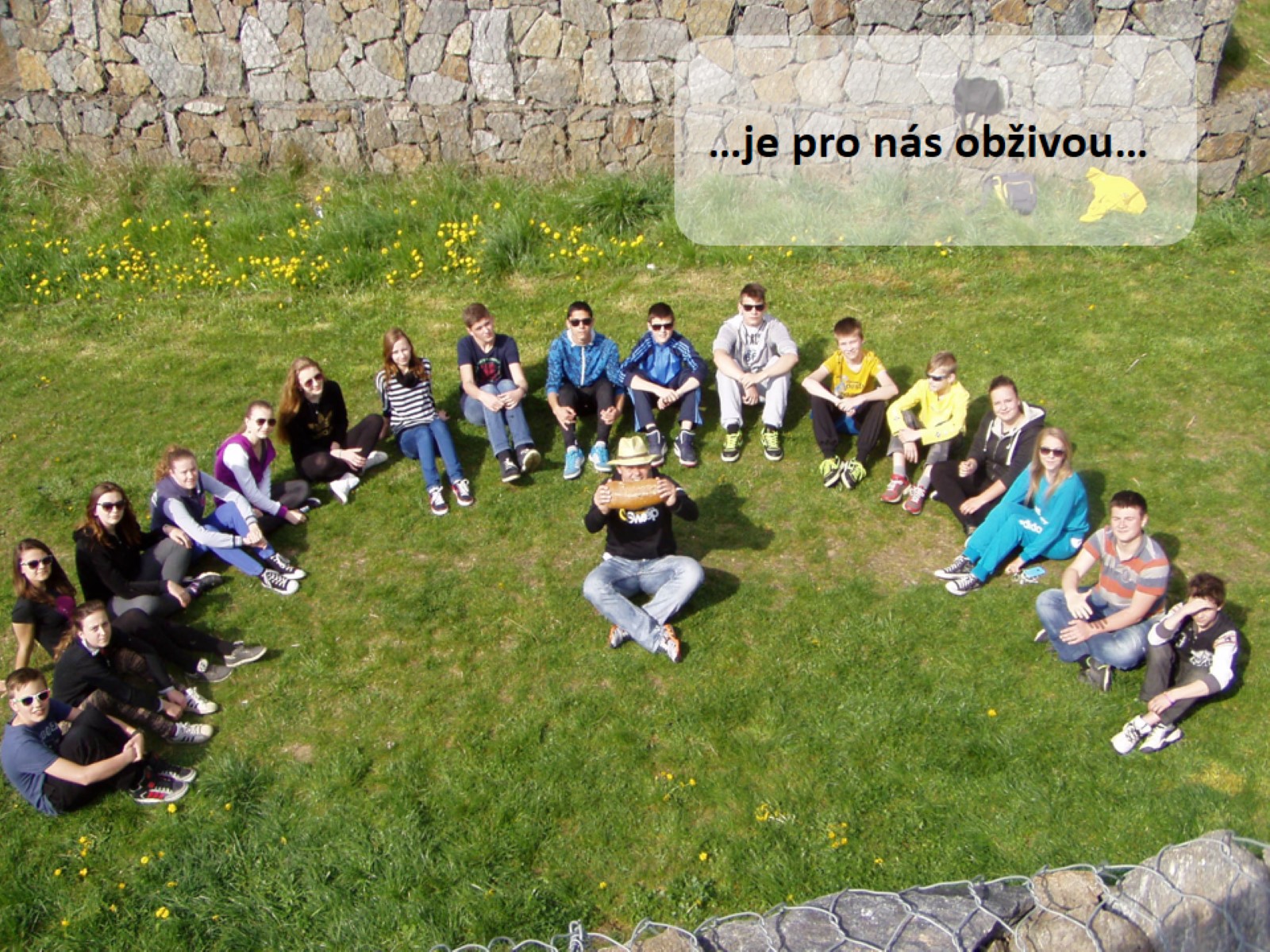 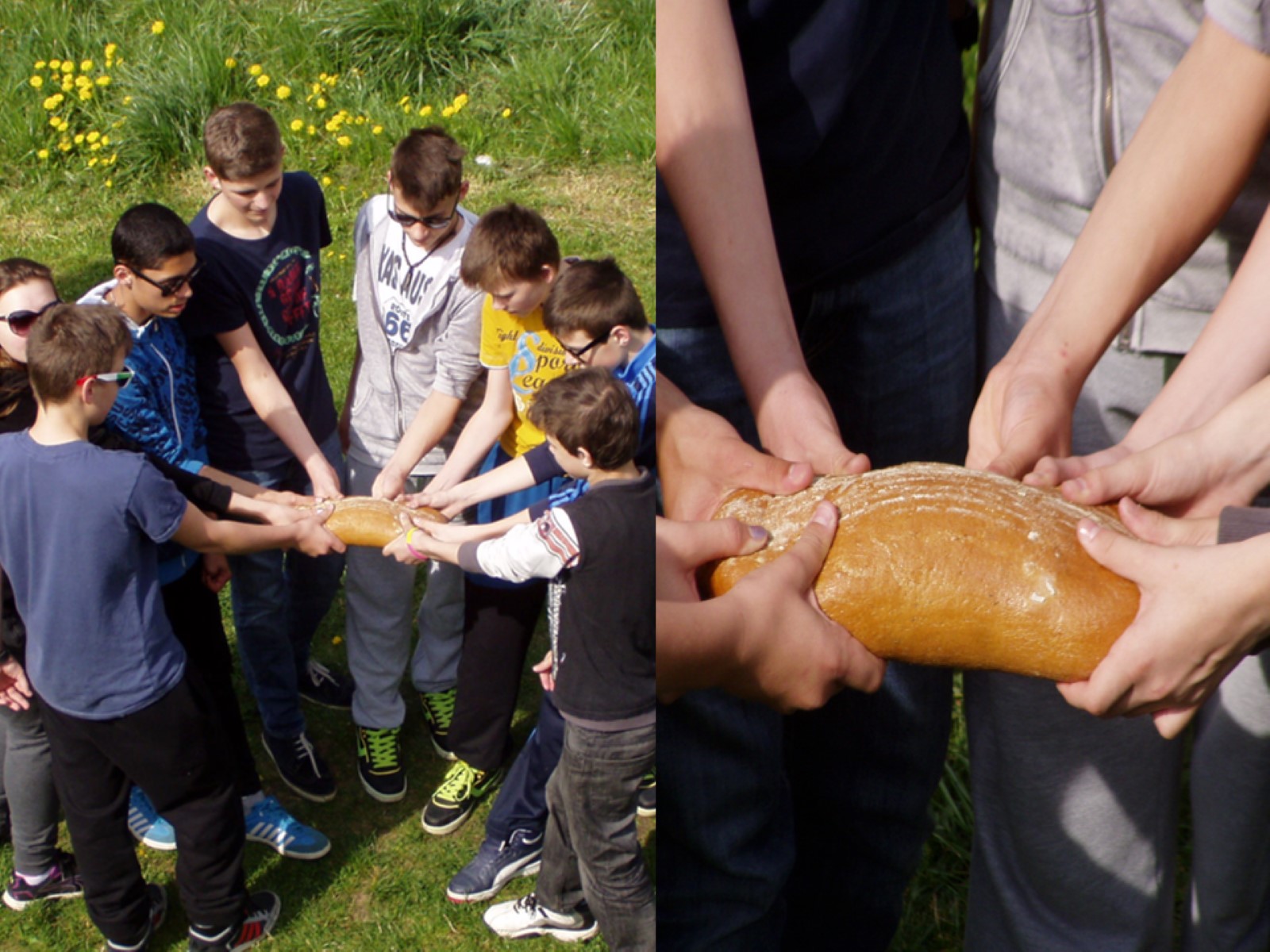 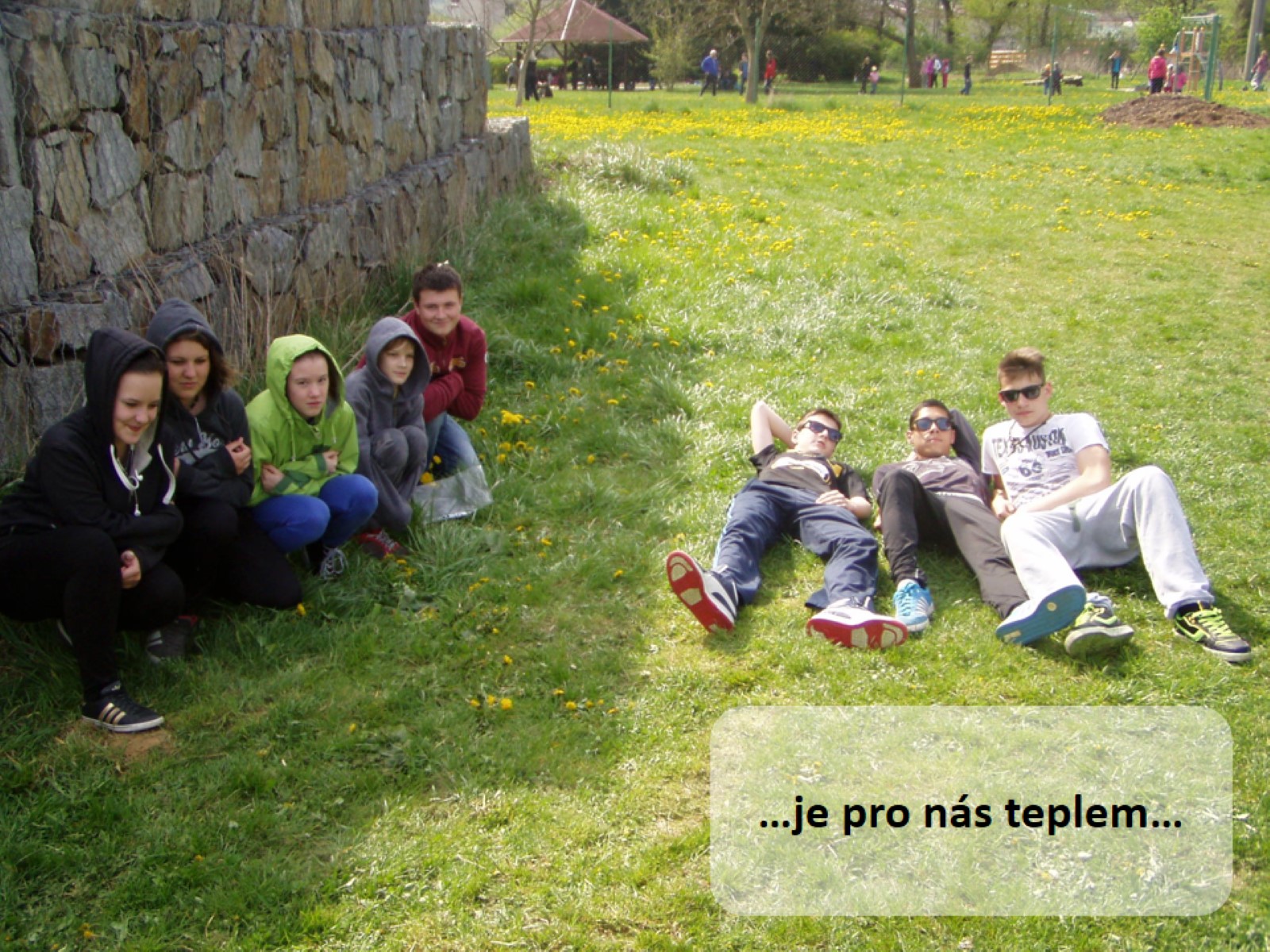 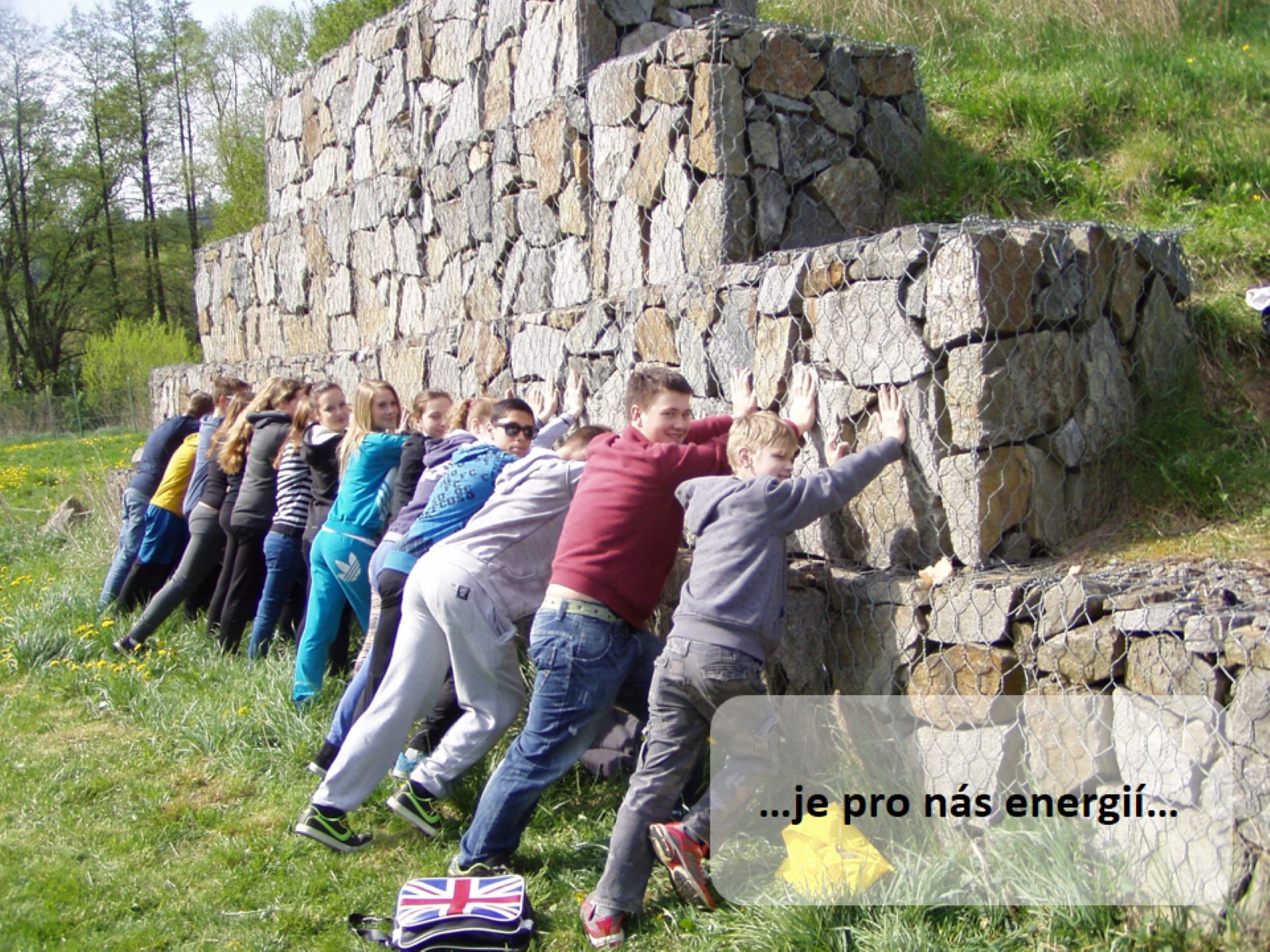 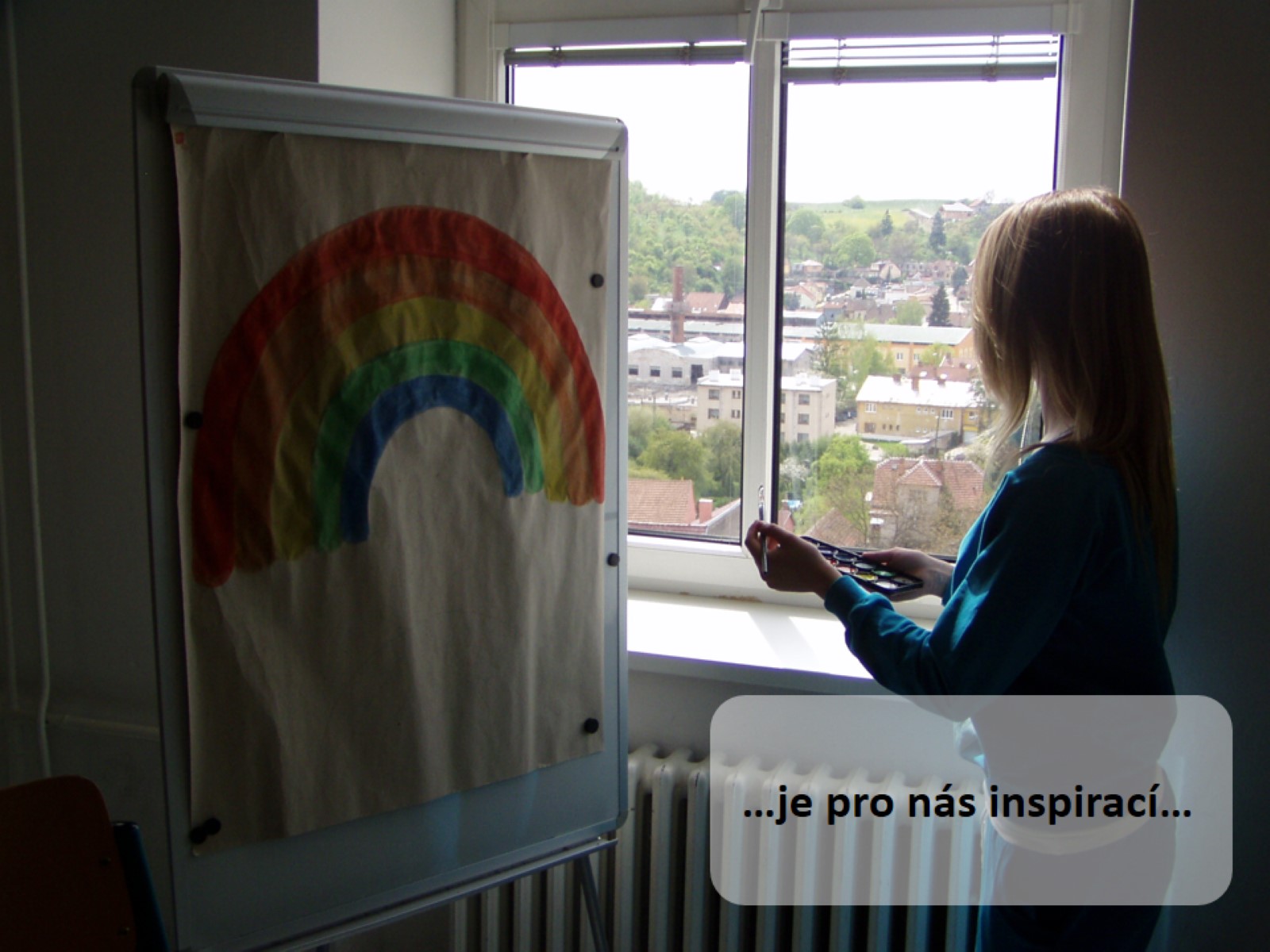 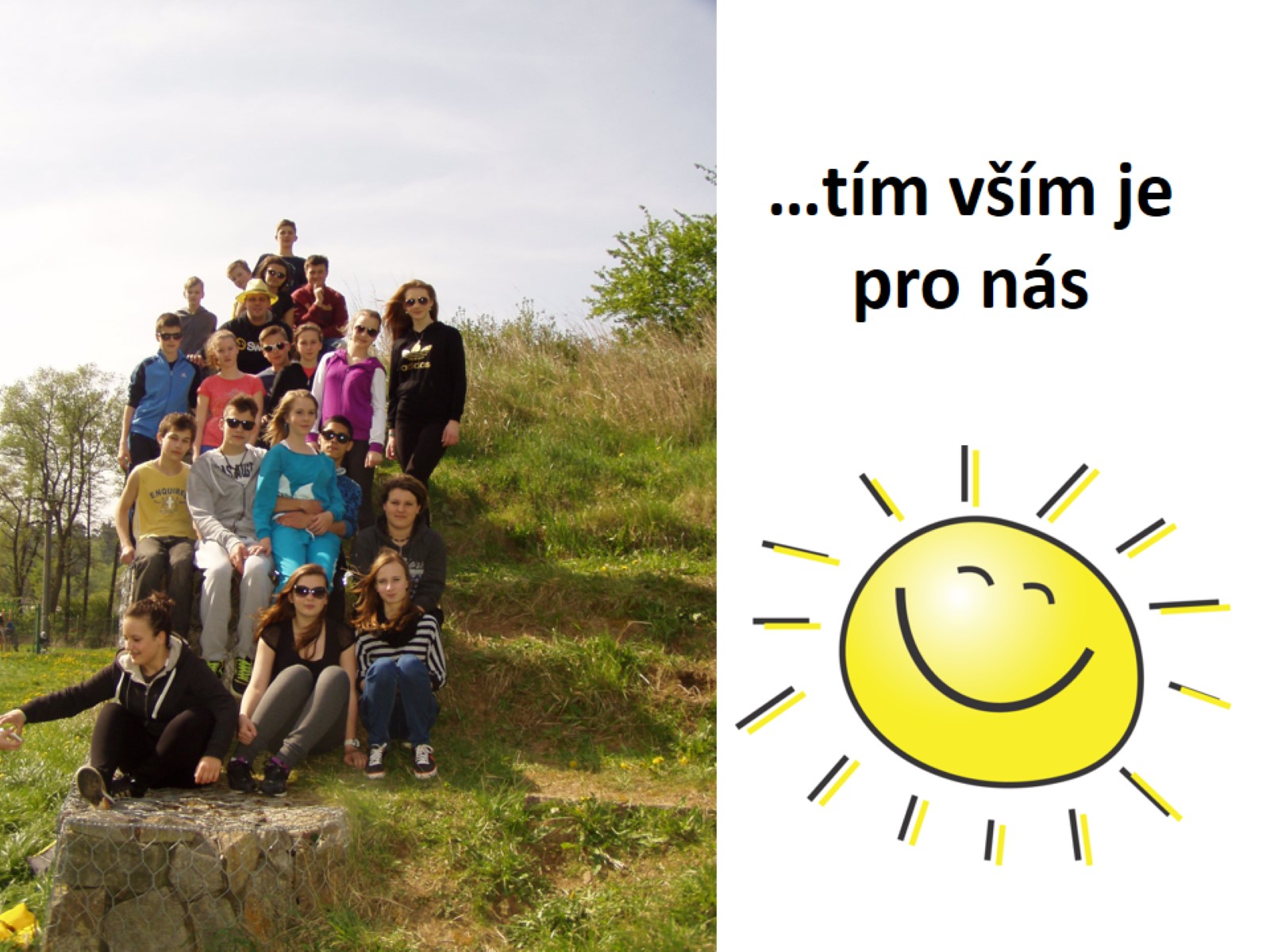 …tím vším je pro nás